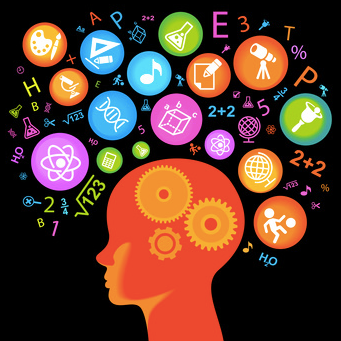 BP 13/1/25
En route pour le S2!
Bilan du S1
2
14/01/2025
S1: des UE disciplinaires assurant un socle de solides bases scientifiques et méthodologiques
Semestre 1 (S1)
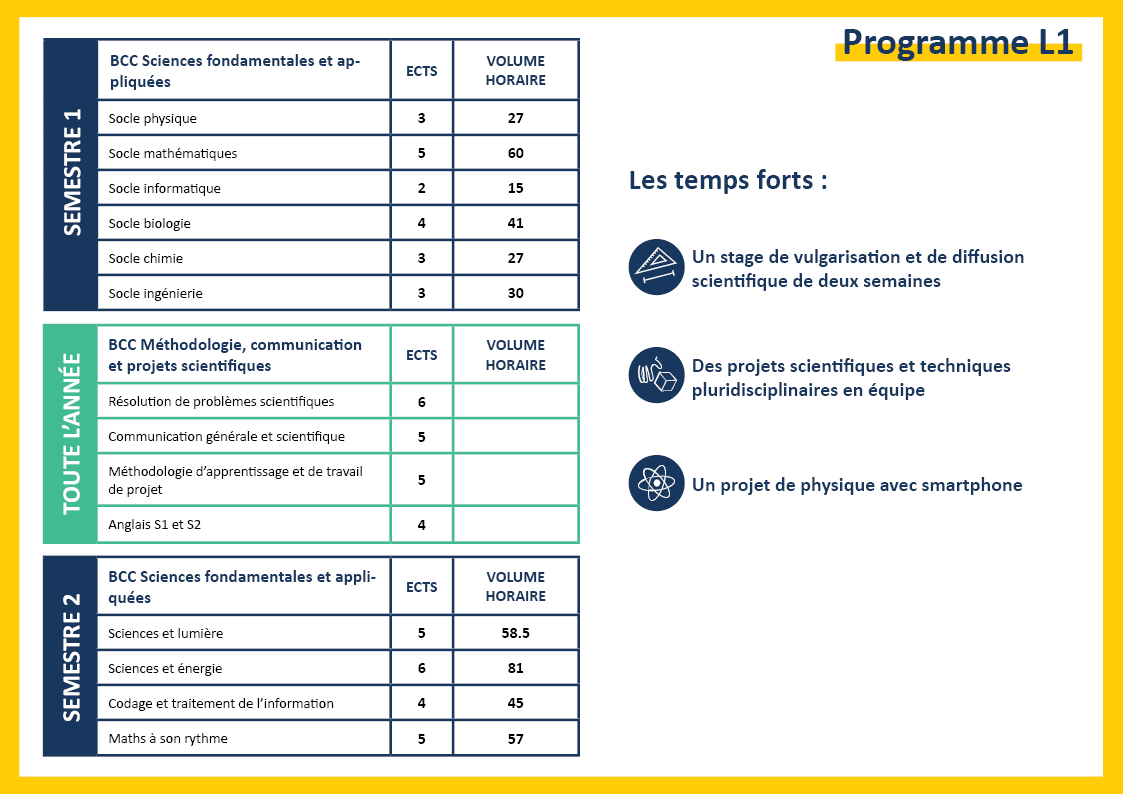 Projet Charpak
DAMS
(Démarche d’Acquisition de Méthodologie Scientifique : poster, analyse d’articles, résumé, prise de notes/méthodo travail, Frantastique... )
Anal. d’exp.  Physique
CR Bio
Anglais
3
Nous vous demanderons bientôt de remplir les questionnaires d’évaluation de chaque UE du bloc SFA1 

3, 4, 5/2 Evaluations de seconde chance

Jury Semestre 1 (pour SFA1) mi-février (date pas encore fixée)
Parcoursup?
Bilan du S1
Rappel:
Bloc MCPS encore en cours (sur toute l’année);
Sous peu ...
Articles Sciences en Tête (infos à venir)
APP (présentation générale mercredi 15/1)
Travail de groupe pour la semaine SHS du 12 mai, ( 29 mars)
Travail langue française
4
Que faut-il faire? Sous quelle forme?
2 types de rendus vous sont demandés:
 
1 - une présentation orale de 10 à 15 min avec un support
Vous pouvez réaliser ce travail en français ou en anglais.
A la fin de votre présentation, en 1 ou 2 phrases donner le message principal de cet article et comment vous pouvez vous approprier ces données dans votre vie d’apprenant ou même tout simplement de jeune adulte 
Ces articles seront présentés à l’aide d’un diaporama devant toute la promotion (et éventuellement des étudiants de L2 et/ou L3 s’ils sont disponibles.
La présentation est prévue le 12 février.

2 - un résumé en français (pas en anglais !) de 400 mots maximum permettant de faire comprendre à des étudiants de licence scientifique le contexte, les expériences menées, les principaux résultats obtenus.
Contiendra une ou plusieurs figures de votre article permettant d’illustrer votre propos (les figures doivent tenir sur 1 page max).
Ici aussi, en 1 ou 2 phrases donner le message principal de cet article et comment vous pouvez vous approprier ces données dans votre vie d’apprenant. 
Une trame sera donnée pour que les présentations soient homogènes.
Analyse d’articles scientifiquesLes grandes lignes du travail
5
Commencer ce travail dès le 14/1 ; choix des articles à communiquer via le fichier partagé (lien ci-dessous) avant mardi 14 soir ; prenez le temps d’aller consulter les articles, ne vous fiez pas qu’aux mots-clés!
https://docs.google.com/spreadsheets/d/12NQvYgarxc-PLPma9--qLck8UI8yqvmFoKbaPuh_zn0/edit?usp=sharing

1er arrivé, 1er servi, une fois le choix validé (surligné en vert), vous pouvez débuter l’analyse.

Comment faire?
Tous les mb du groupe lisent le résumé et en discutent

Tous les mb du groupe lisent l’intro et en discutent; vous pouvez commencer à faire la partie du diaporama correspondant à l’intro et me la soumettre

Puis structurer vos diapos comme vu lors de l’analyse de l’article des souris clonées (cf consignes sur ecampus); vous n’êtes pas obligés de présenter tous les résultats ni ttes les figures de l’article
Analyse d’articles scientifiquesLes grandes lignes du travail (2)
6
Quelques erreurs à ne pas faire:
 
- Organisation du travail: ne pas procrastiner, ce serait catastrophique ! Ce travail est conséquent (en temps d’investissement et en influence sur la note de DAMS / MCPS, voir section évaluation)

- ne commettez pas l’erreur classique d’attribuer à un étudiant les résultats, à un autre la discussion et un 3ème la section matériel et méthodes. Souvenez-vous de la façon dont nous avons procédé en TD. N’hésitez pas à revenir vers moi si vous avez un doute!

- En général le diaporama ne doit pas avoir la même structure que l’article scientifique correspondant.
  
- N’oubliez pas l’esthétique, donnez-nous du plaisir à regarder votre présentation. Cela ne doit cependant pas être au détriment du fond scientifique!

- Conseil: ne rédigez le résumé que lorsque l’article aura été bien lu et décortiqué, voire même lorsque votre diaporama aura été réalisé.
Analyse d’articles scientifiquesLes grandes lignes du travail (3)
7
Analyse d’articles scientifiquesL’évaluation
le diaporama (évaluation de groupe)

la présentation orale et les réponses aux questions (et participation à la discussion générale), (évaluation perso)

- le résumé (évaluation de groupe)
 
Ces évaluations entreront, comme le reste de DAMS dans le bloc des compétences transversales. La grille fournissant les composantes des compétences qui feront l’objet d’une évaluation est déposée sur ecampus
8
Analyse d’articles scientifiquesL’évaluation
9
Analyse d’articles scientifiquesles groupes
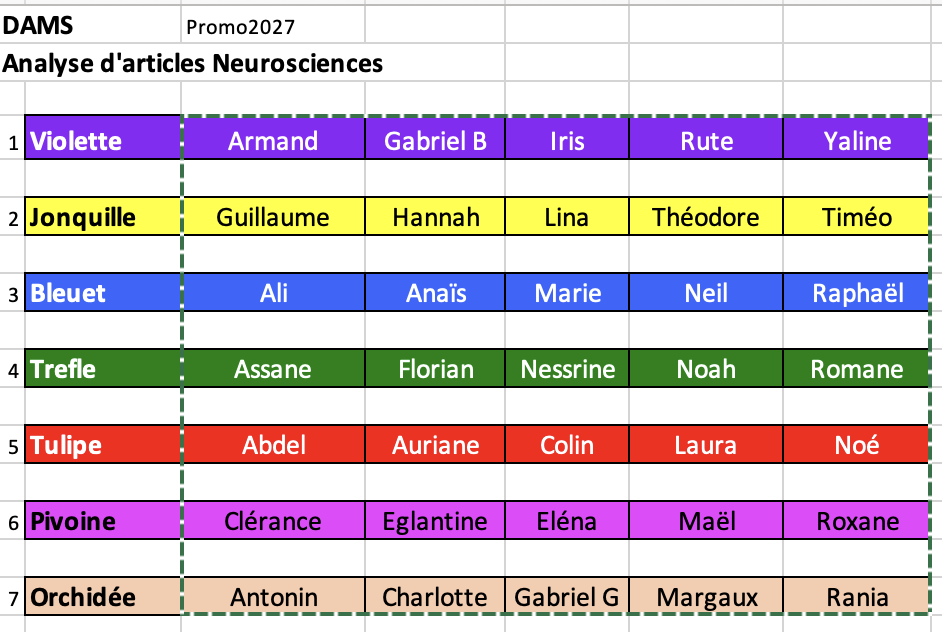 10